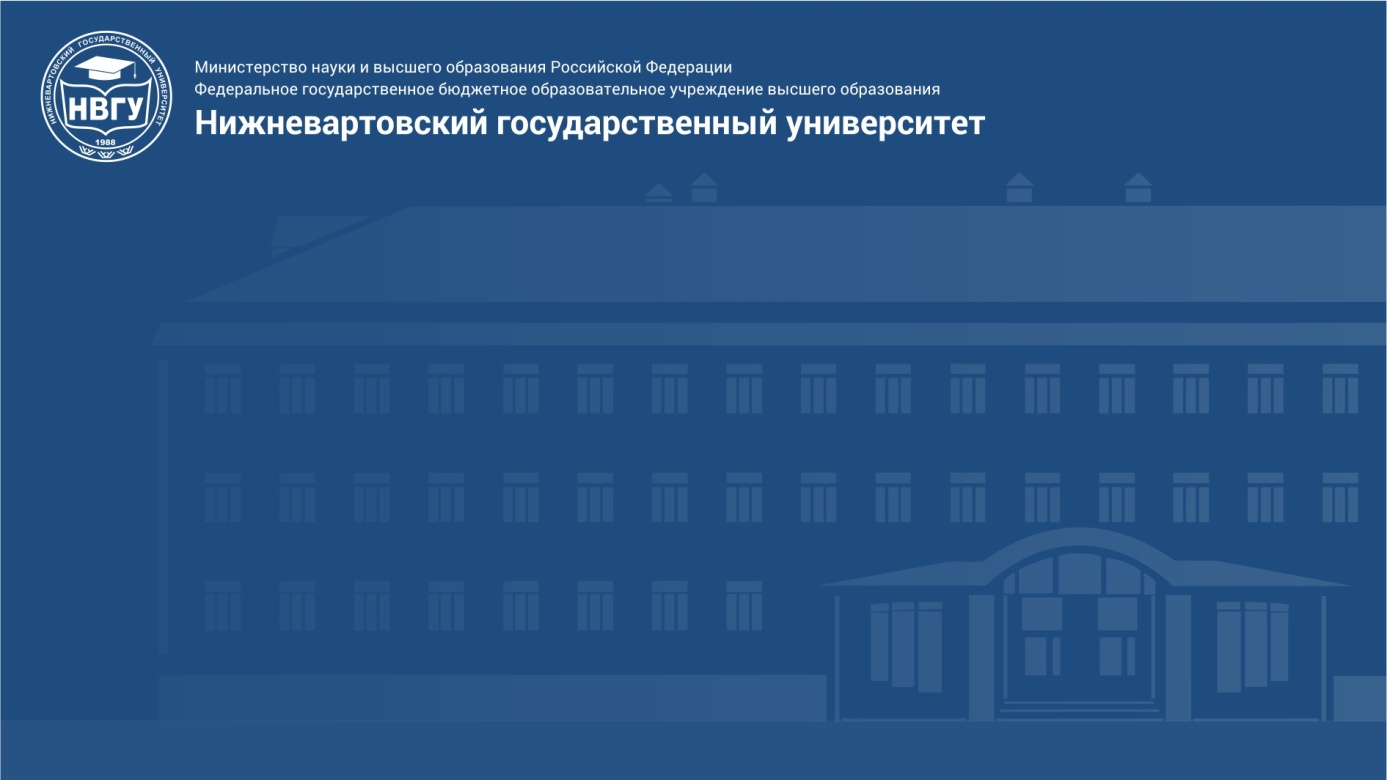 Заголовоктекст
Имя и контактные данные автора

   город, год
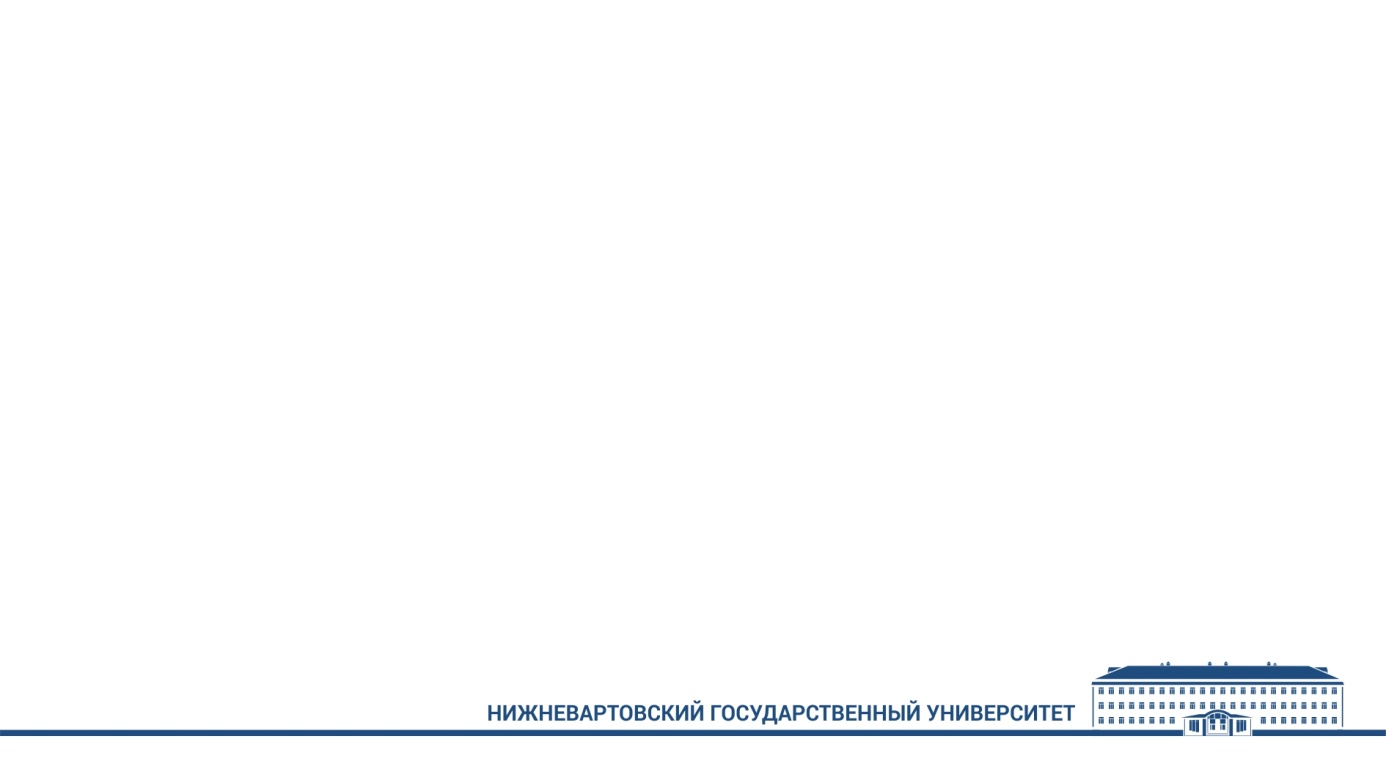 Заголовок
Текст
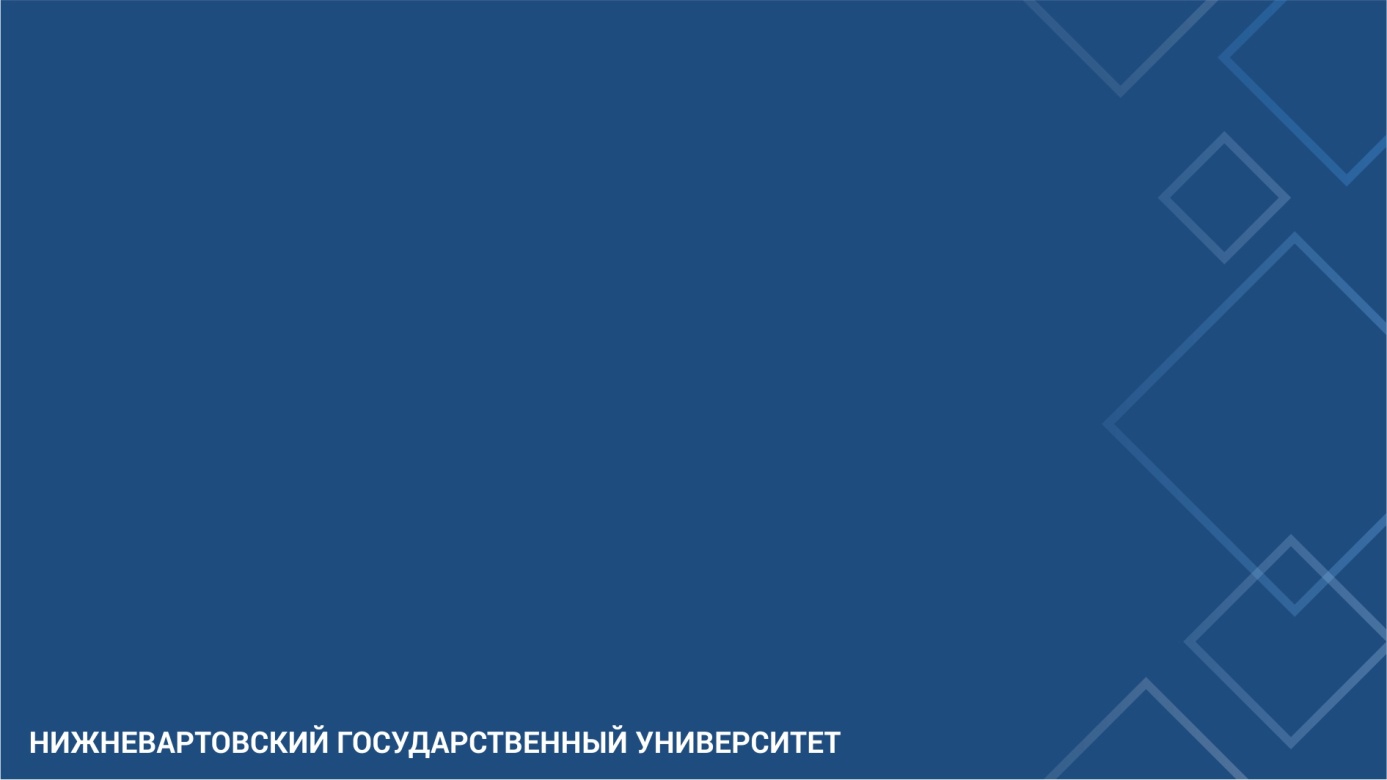 Заголовок
Текст
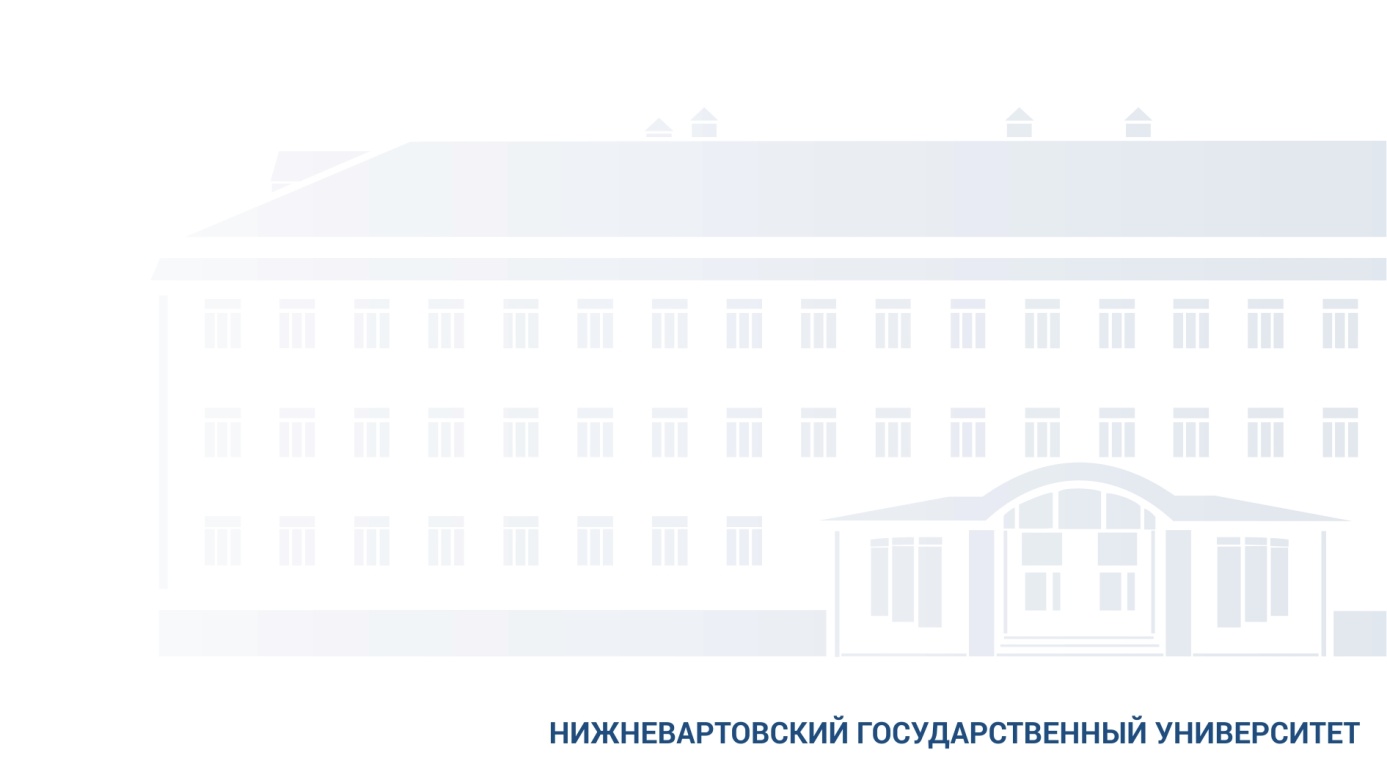 Заголовок
Текст